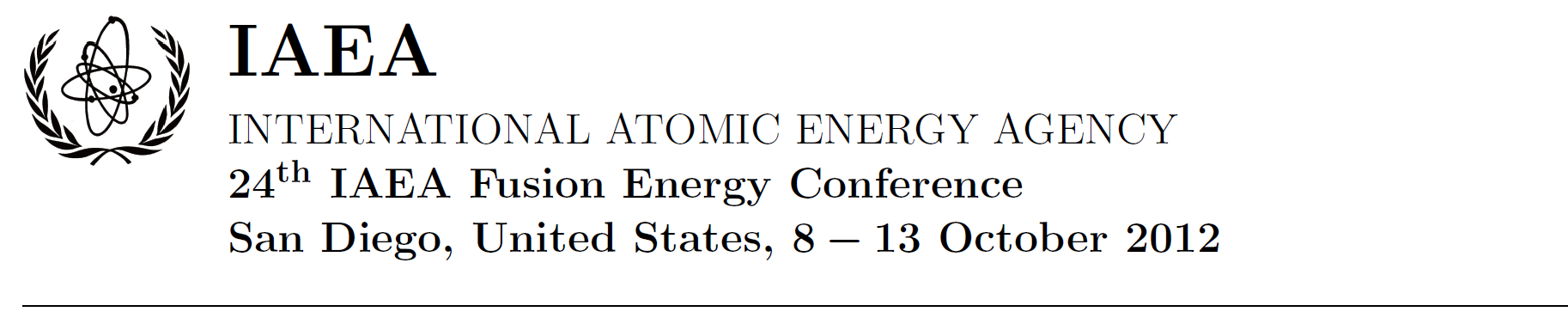 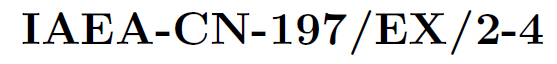 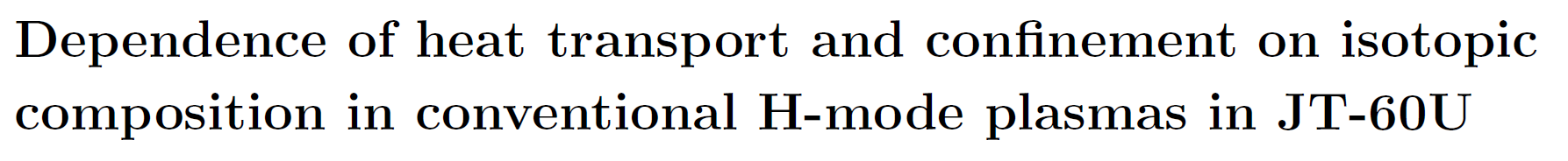 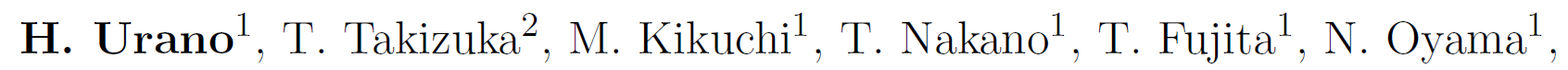 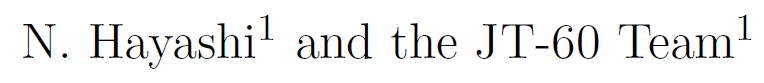 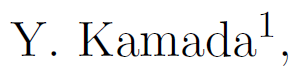 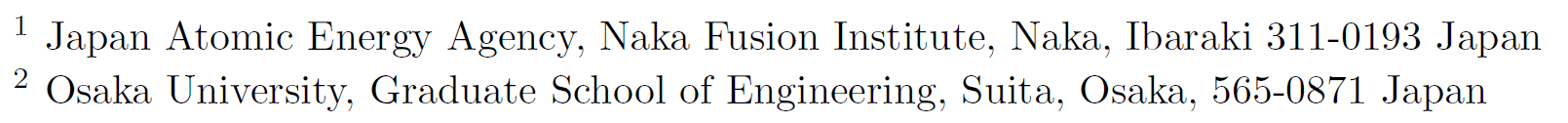 2/13
Introduction
Knowledge of the influence of the hydrogen isotope on H-mode confinement is essential for accurately projecting the energy confinement in future burning plasmas.

Energy confinement time increases with isotope mass tth  Mz with z greater than 0. 





This favorable dependence of confinement on isotope mass leads to optimistic visions for a future reactor.

However, the underlying physics behind the role of the hydrogen isotope has not yet clearly been understood.
1.5
deuterium
1
Wth [MJ]
0.5
hydrogen
tth  PL-0.69
1.1MA, 2.4T
0
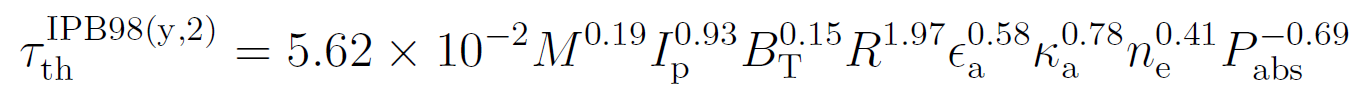 0
2
4
6
8
10
12
Pabs [MW]
3/13
Objective
Pedestal
Core
In the present understanding, H-mode confinement is characterized by separating into pedestal and core components. 

Investigate the dependence of the core heat transport on the isotope focusing on Ti profiles

Examine how the hydrogen isotope is involved in the physics picture of overall H-mode confinement
Shafranov shift
p(r)
separatrix
Pedestal stability
Poloidal beta
p, j
Pedestal structure
Profile stiffness
DWELM
D/a ~ bp1/2
Heat source
ELM
hydrogen isotope
The experiments on hydrogen and deuterium H-mode plasmas in JT-60U were used for analysis.
4/13
Experiment on hydrogen and deuterium H-mode plasmas
Power scan has been attempted to examine the characteristics of hydrogen and deuterium H-mode plasmas.
H: Wth = 0.7MJ, Zeff = 1.4
D: Wth = 0.9MJ, Zeff = 2.4
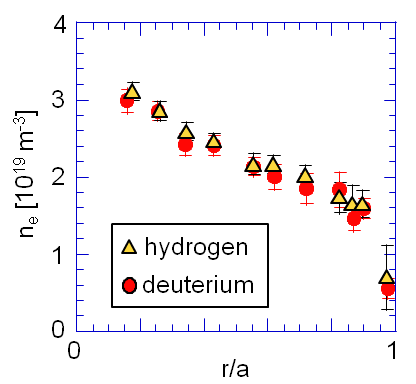 H
D
Pabs = 7.3 MW
15
1.5
15
1.5
ne [1019m-3]
Ip
Ip
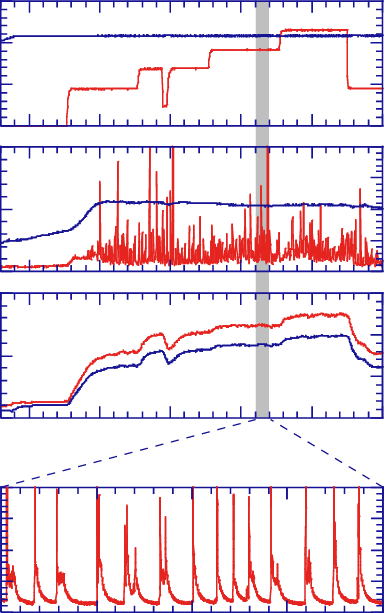 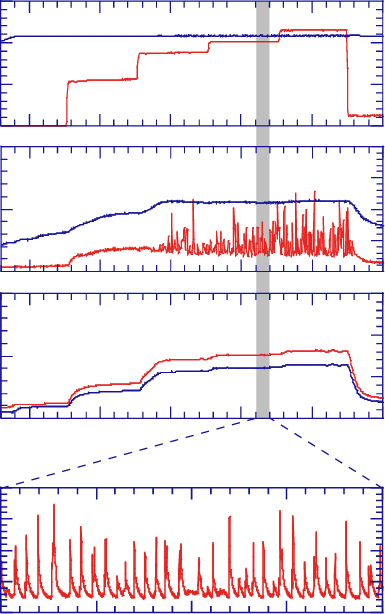 PNBI
[MW]
[MA]
[MW]
[MA]
PNBI
0
0
0
0
2
4
2
4
ne
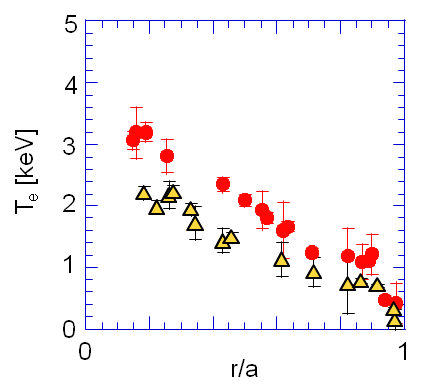 ne
Da
[1019m-3]
[1019m-3]
[a.u.]
[a.u.]
Ha
0
0
0
0
2
1.5
2
1.5
Te [keV]
WTOT
WTOT
[MJ]
[MJ]
bpTOT
bpTOT
0
0
0
0
10
11
9
7
8
6
10
11
9
7
8
6
time [s]
time [s]
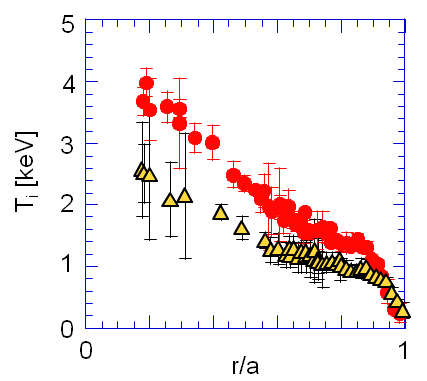 2
2
[a.u.]
[a.u.]
0
0
Ti [keV]
9.4
9.4
9.2
9.3
9.2
9.3
time [s]
time [s]
fELM = 170Hz (Psep=6.7MW)
fELM = 80Hz (Psep=6.6MW)
ne = 2.2 x 1019m-3
bp = 0.6 (H) and 0.9 (D)
Ip = 1.08 MA, BT = 2.4T
q95 = 3.7, d = 0.35
r/a
tth for deuterium is larger by 20-30% than for hydrogen at a given power
5/13
The tth decreases continuously with Pabs for
both cases as expected from IPB98y2 scaling. 

However, tth is larger by 20-30% for deuterium than for hydrogen at a given Pabs. 



A pair of H and D plasmas with the same Wth are chosen for comparison. 
The power required to sustain the same Wth is greater for H (Pabs = 8.0MW) than for D (Pabs = 4.0MW) by a factor of two. 

Therefore, tth of 0.1s for H becomes half that for D (tth = 0.2s).
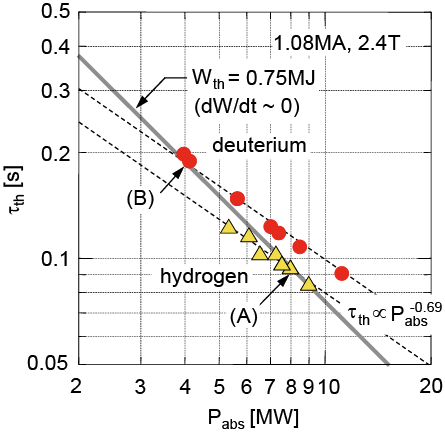 Profiles of ne, Te and Ti become identical while ci is smaller for deuterium throughout the minor radius
6/13
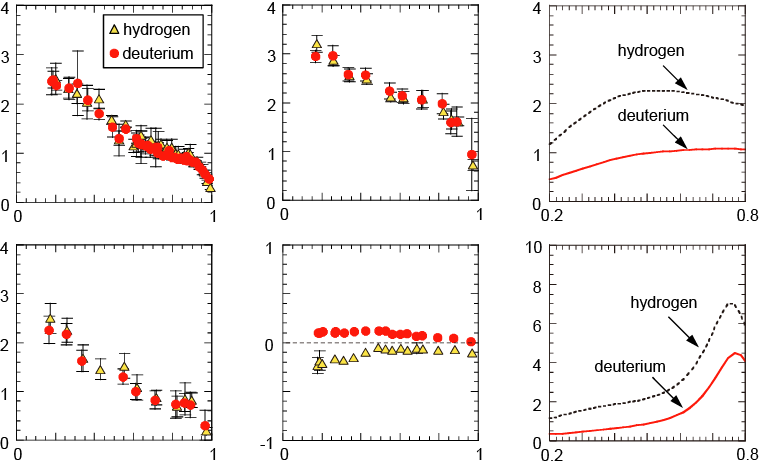 ne [1019m-3]
Qi [10-15 W m]
Ti [keV]
r/a
r/a
r/a
Te [keV]
VT [102 krad/s]
ci [m2/s]
r/a
r/a
r/a
The profiles of Ti, Te and ne are obviously identical. The Qi for H is larger than for D. Therefore, the ci for H also becomes explicitly higher than for D.

A larger number of perp-NBs were injected for H to keep Wth the same. This operation leads to a larger ripple loss of fast ions, which enhances the VT toward the counter direction.
Reduced ion heat diffusivity for deuterium accompanying steeper temperature gradient
7/13
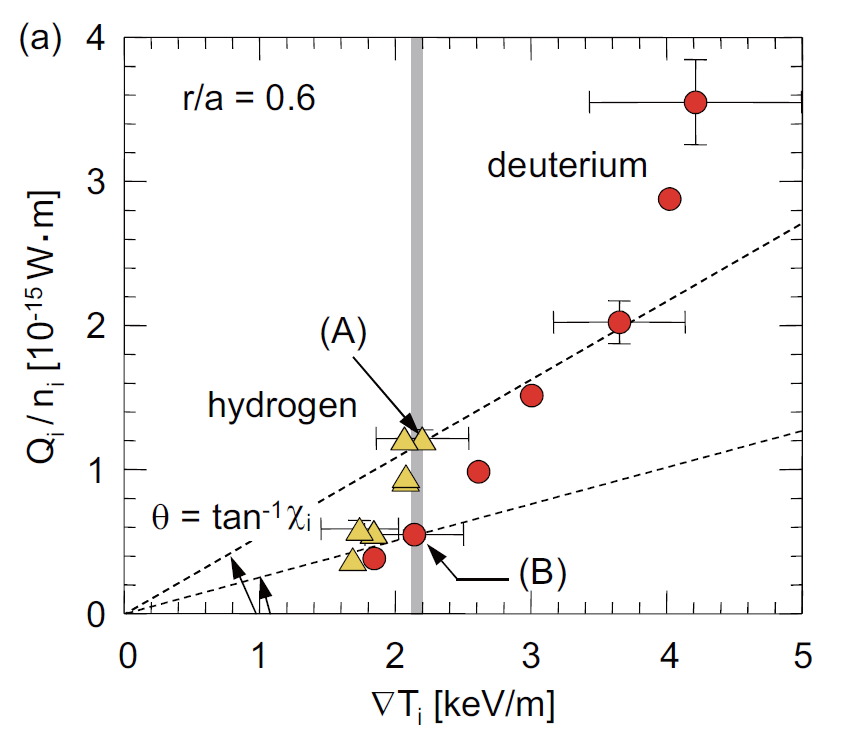 The characteristics of ion heat transport are shown in a diagram of Qi/ni and Ti. 

For both cases, the increase of Ti is less significant than that of Qi/ni, indicating that ci increases gradually with the heating power. 


The increase of ci with the heating power is more rapid for H than for D.
Increased power
The angle q formed between the horizontal axis and a straight line that passes through both the data and the origin of the coordinates corresponds to ci (= tanq).
0
1
2
3
0
2
4
6
8
10
Ion-temperature-gradient scale length is smaller with hydrogen isotope mass
8/13
R / L Ti
ci increases rapidly with Ti/Ti for both H and D plasmas, indicating the profile stiffness in the variation of the heating power in this exp.


As expected from the same Ti profiles for (A) and (B), the ci for H is nearly two times larger than for D with the same Ti/Ti.


Considering the characteristics of the rapid increase of ci with Ti/Ti for each hydrogen isotope species, this result is indicative of a smaller LTi for deuterium plasmas.
6
hydrogen
deuterium
r/a = 0.6
(A)
4
ci  [m2/s]
cineo
linear ITG
threshold
2
(B)
Ti / Ti [m-1]
0
9/13
Edge pedestal characteristics
200
fELM increases almost linearly with Psep for both cases; a typical feature of type-I ELMs.
At a given Psep, fELM for H becomes approximately two times larger than that for D. 

Over wide range of Psep, DWELM is smaller by a factor of ~2 for H than that for D. 

In (fELM/Psep, DWELM) space, the product of both axis quantities indicates the power fraction assigned to ELM loss from the separatrix power.

ELM loss power PELM (= fELM DWELM) for D remains ~20% of Psep while it is ~10% of Psep for H.


The result indicates that the power assigned to the inter-ELM transport for D is smaller than that for H.
165Hz
hydrogen
150
fELM [Hz]
100
80Hz
deuterium
50
1.1MA, 2.4T
0
0
2
4
6
8
10
Psep [MW]
25
20
deuterium
PELM/Psep = 20%
15
DWELM [kJ]
PELM/Psep = 10%
10
5
hydrogen
0
0
10
20
30
fELM / Psep [Hz / MW]
10/13
Edge pedestal characteristics
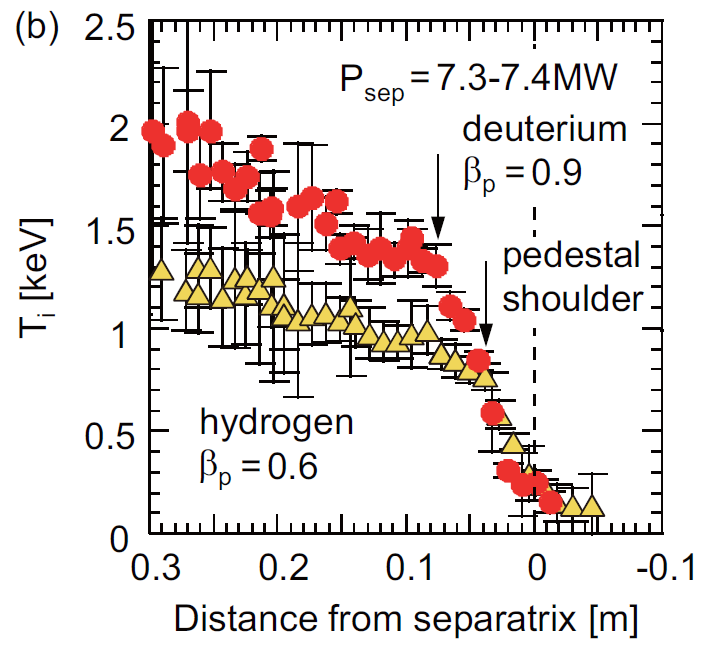 Despite a given Pabs, the pedestal Ti value becomes higher for D than for H.

Non-dimensional parameter scan in JT-60U has shown pedestal width Dped scales as bpped0.5 while there is nearly no dependence on rpped* [1]. This result indicates that Dped is not changed directly by isotope species.

However, the pedestal temperature profiles are clearly different between two cases.

Discuss how this difference in the pedestal temperature appears.
Pabs
[1] H. Urano et al, Nucl. Fusion 48 (2008) 045008
Higher pedestal pressure is obtained in deuterium H-mode plasmas
11/13
2
Pedestal pressure evidently differs nearly by a factor of ~1.5 between H and D plasmas. 
The difference of pped is mainly attributed to the difference of Tped. 

The edge stability can be improved by the increase in bpTOT [2-4].

The bpped is increased with increased bpTOT for both cases. Despite different types of isotope species, the relationship between bpTOT and bpped is almost identical. 

Why is larger bpTOT obtained for D? 
Better thermal energy confinement for D is one of the contributors.
Fast ion energy is also proportional to m0.5.
deuterium
1
Teped [keV]
3.0 kPa
hydrogen
1.5 kPa
1.08MA, 2.4T
Pabs = 8-9MW
0
0
1
2
neped [1019m-3]
0.4
deuterium
0.3
(A)
bpped
0.2
(B)
hydrogen
0.1
1.08MA, 2.4T
0
0
0.2
0.4
0.6
0.8
1
1.2
bpTOT
[2] Y. Kamada et al, Plasma Phys. Control. Fusion 48 (2006) A419
[3] P. B. Snyder et al, Nucl. Fusion 47 (2007) 961
[4] A. W. Leonard et al, Phys. Plasmas 15 (2008) 056114
Schematic view of H-mode confinement involving hydrogen isotope effect
12/13
Pedestal
Core
Shafranov shift
(i)	Pedestal plays a role as a 	boundary condition determining 	the core confinement through 	profile stiffness

(ii)	Pedestal stability is improved 	with increased bp
p(r)
separatrix
(ii)
Pedestal stability
Poloidal beta
p, j
(i)
Pedestal structure
Fast ion energy
Profile stiffness
Hydrogen isotope
DWELM
D/a ~ bp1/2
Heat source
ELM
fELM
Reduced heat transport for deuterium improves core confinement.
The bp becomes higher for deuterium.
Increased bp improves the edge stability and raises the pedestal pressure.
Higher pedestal in turn allows higher core confinement due to profile stiffness.
13/13
Summary
The hydrogen isotope effect on H-mode confinement was examined using hydrogen and deuterium H-mode plasmas in JT-60U tokamak.

The tth was larger by 20-30% for deuterium than for hydrogen over a wide range of power. 

When Wth was fixed, the profiles of ne, Te and Ti became nearly identical for both cases while higher heating power was required for hydrogen. The ci for hydrogen was higher than that for deuterium. 

Ion temperature gradient scale length was smaller for deuterium compared with that for hydrogen.

The relationship between bpTOT and bpped was nearly the same regardless of the difference of the isotope species.